Teaching Functional Literacy Skills through Work-Based Learning
Getting in Touch With Literacy Conference 
Gloria Cha-Gardiner Ed.D TVI
Nov 30, 2023
Objectives
The participants will understand that literacy education can be implemented in all content areas including transition service.  
The participants will create meaningful and personalized reading activities.  
The participants will create meaningful and personalized writing activities.
What is Literacy?
Reading
Writing
Listening
Speaking	

Words, phrase, sentences 
To process or share ideas or information
Literacy Challenges for the Students with VI
Lack of incidental learning 
Lack of ECC skills 
Lack of life experience 
Delay in academic skills: reading, writing, Braille, etc.
Delay in physical and cognitive development
Delay in language, social and emotional development
Work-Based Learning
Vocational program that offers employment skills before the students graduate from High school
Takes place within the community during the school day 
It can be paid or volunteer work
The teacher usually accompanies the students and teaches the skills that the students need
ECC and transition skills
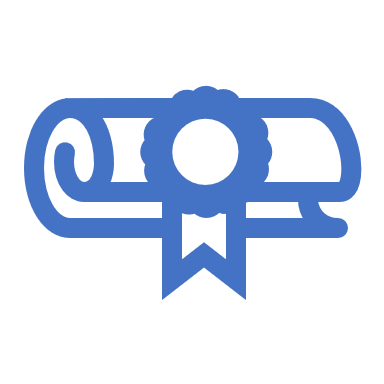 Skills We Focus on During the Work-Based Learning
Employment skills 
Social skills 
Communication skills
And many other ECC skills in the Natural Environment
How are these skills related to Literacy?
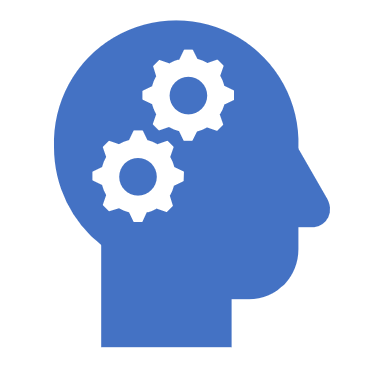 Incorporating Literacy skills into transition skills
Vocabulary and content related to the topic 
Decoding: Be sure to incorporate braille skills 
Reading comprehension, main idea and supporting details 
Generalize the ideas into real-life settings
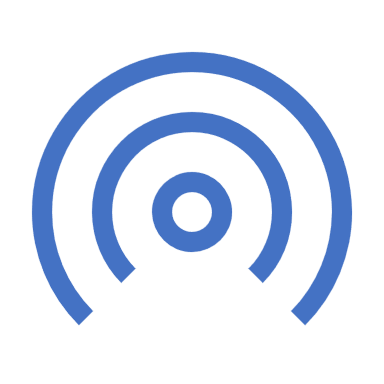 Student Fran
A student went to the rehab center in the community once a week.  The student had low vision and read large print materials and she used the computer to read and write.  Sometimes she used her magnifier.  Her tasks at the rehab center were to launder towels and sheets and to use cleaning supplies to wipe and dust furniture.  
The student had difficulty following the directions.  Several verbal prompts were always provided.   The student had inappropriate social behaviors such as gestures and body movements.  
The student had lack of social and communication skills in the work environment.
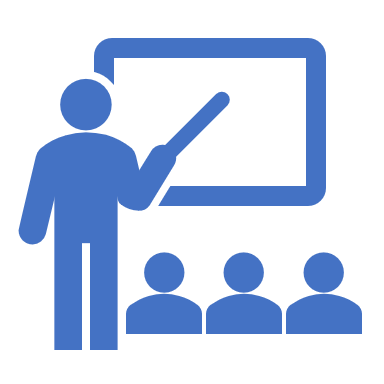 How can we incorporate Literacy skills for Student F
1. Analyze the tasks: identify the skills including pre-requisite skills.  
2. Check for understanding: Does the student know how to complete the tasks independently or do they act like they know, but they really do not?
3. Find an article or text written according to the student’s reading level and create a reading activity including decoding and comprehension.  
4. Find an article or text talking about social behaviors and create personalized stories.
Examples
Doing Laundry Article: Perform the tasks after reading 
Introductions and Greetings: Role Play 
Following the Directions: Identify main ideas, details, and revisit the situation based on her own behavior